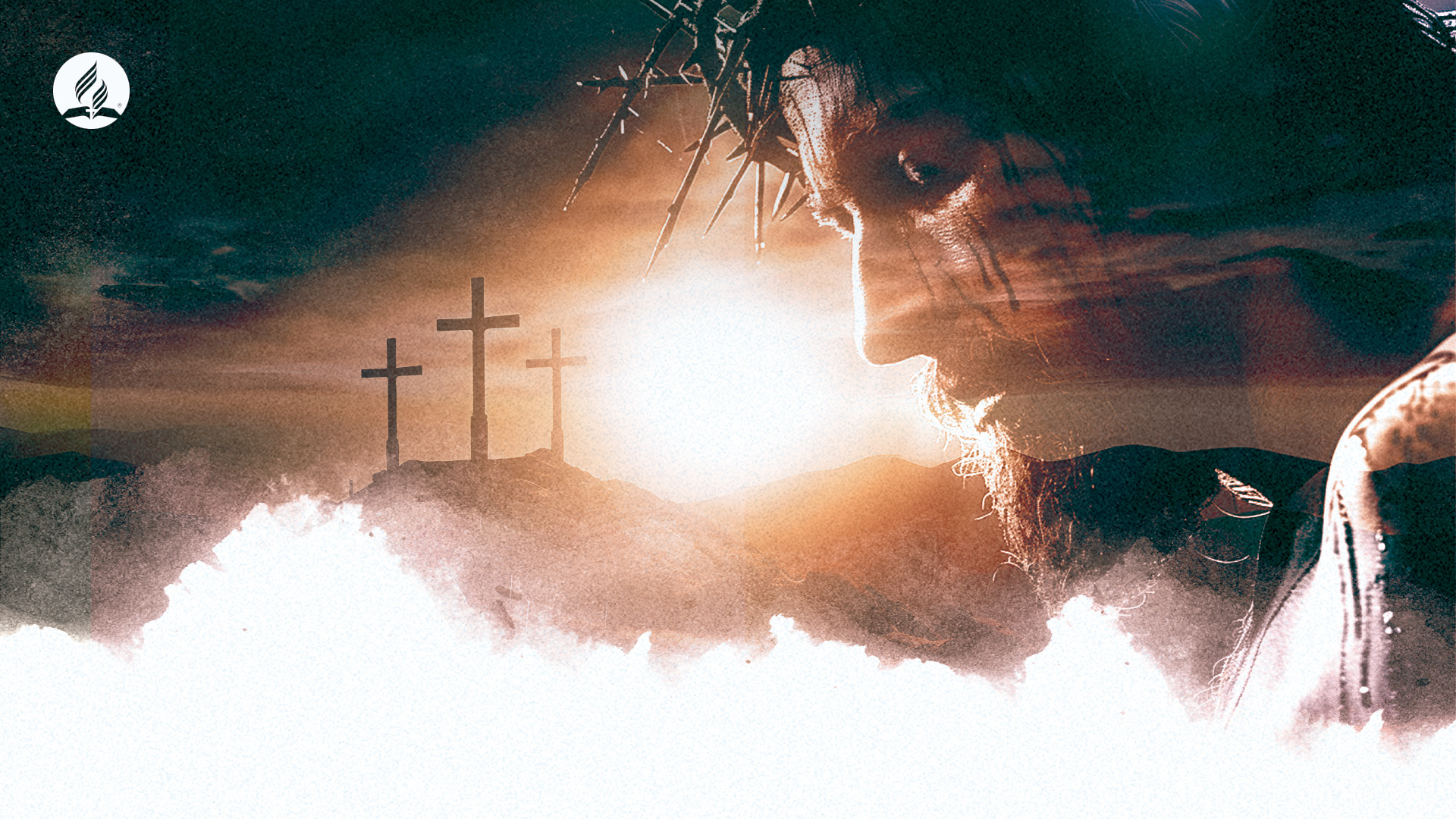 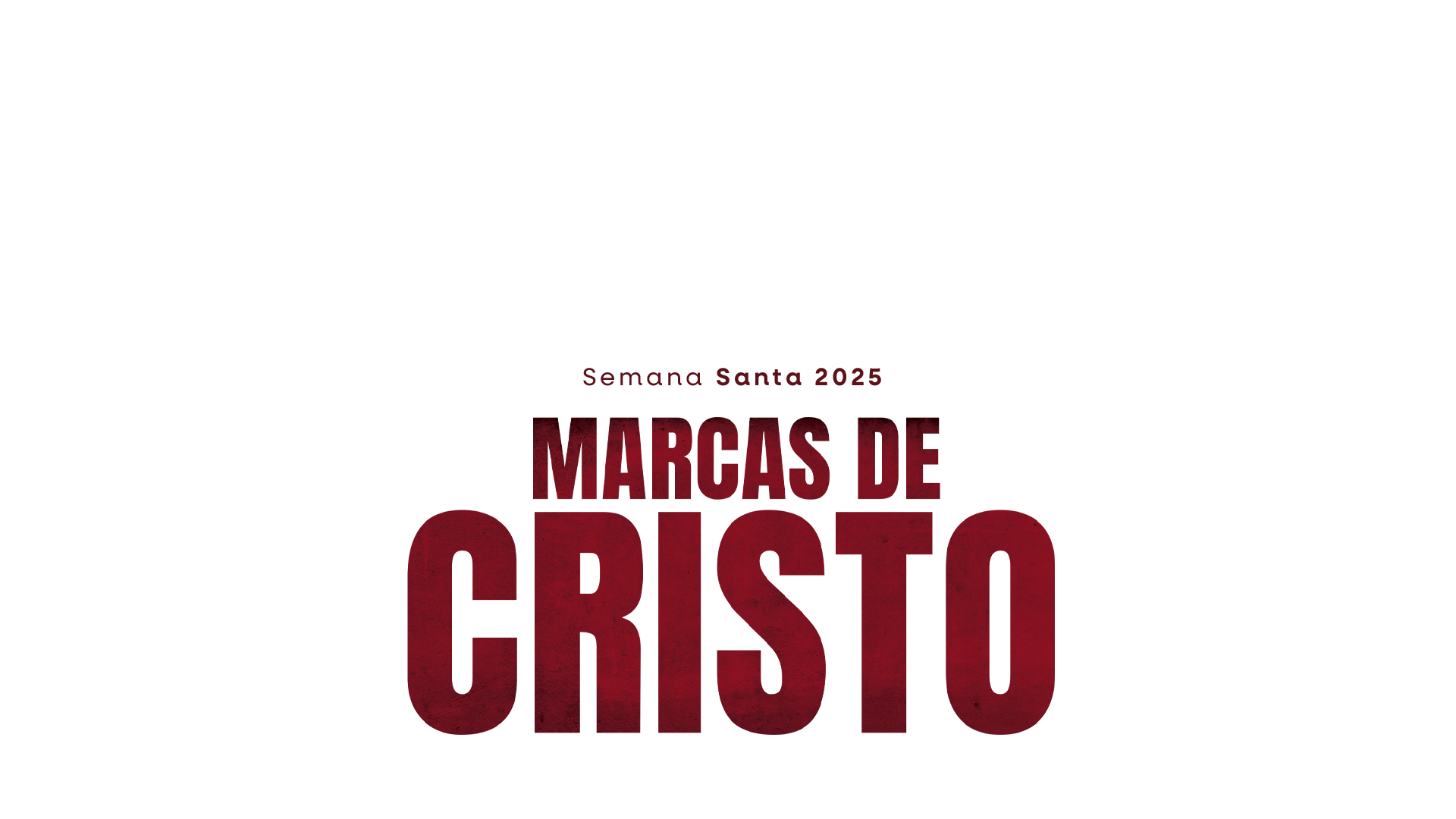 Las enseñanzas y prácticas de Jesús y el cristianismo son esenciales en la valoración de la vida humana.
Mateo 6:25, 26
[Speaker Notes: Las enseñanzas y prácticas de Jesús y el cristianismo son esenciales en la valorización de la vida humana.

Texto base: Mateo 6:25, 26

Adenilton Aguiar
Profesor y coordinador de Teología, UNIAENE]
Normalmente
el texto de Mateo 6:25, 26 se usa para enfatizar el peligro con relación a la ansiedad excesiva por las cosas de la vida.
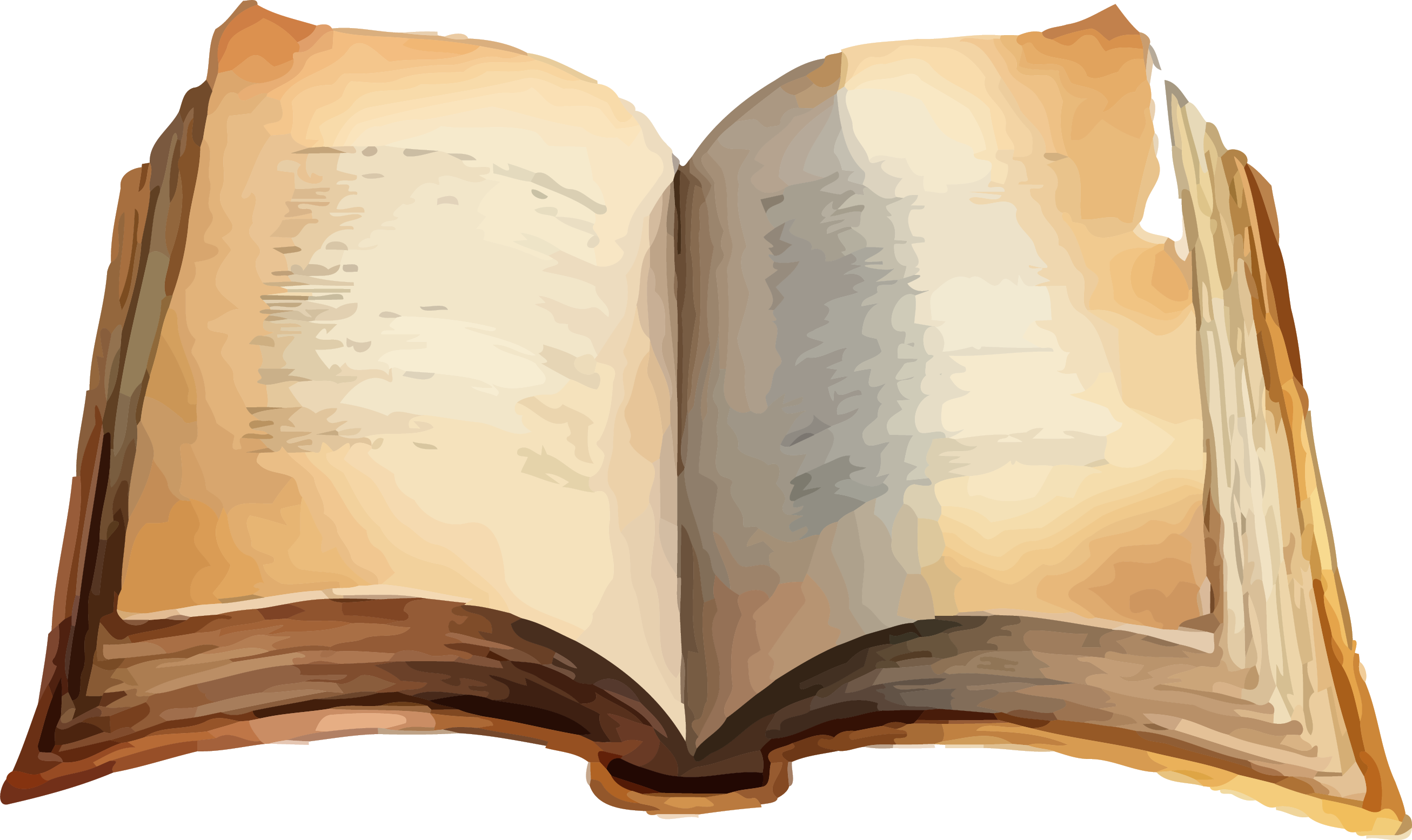 [Speaker Notes: Normalmente, 
el texto de Mateo 6:25, 26 se usa para enfatizar el peligro con relación a la ansiedad excesiva con las cosas de la vida. Aunque sea un uso adecuado del pasaje, hay un punto que puede pasar desapercibido por el lector: el valor de la vida humana a los ojos de Dios.]
En el versículo 25
Jesús afirma que la vida es más valiosa que el alimento, y el cuerpo más que el vestido.
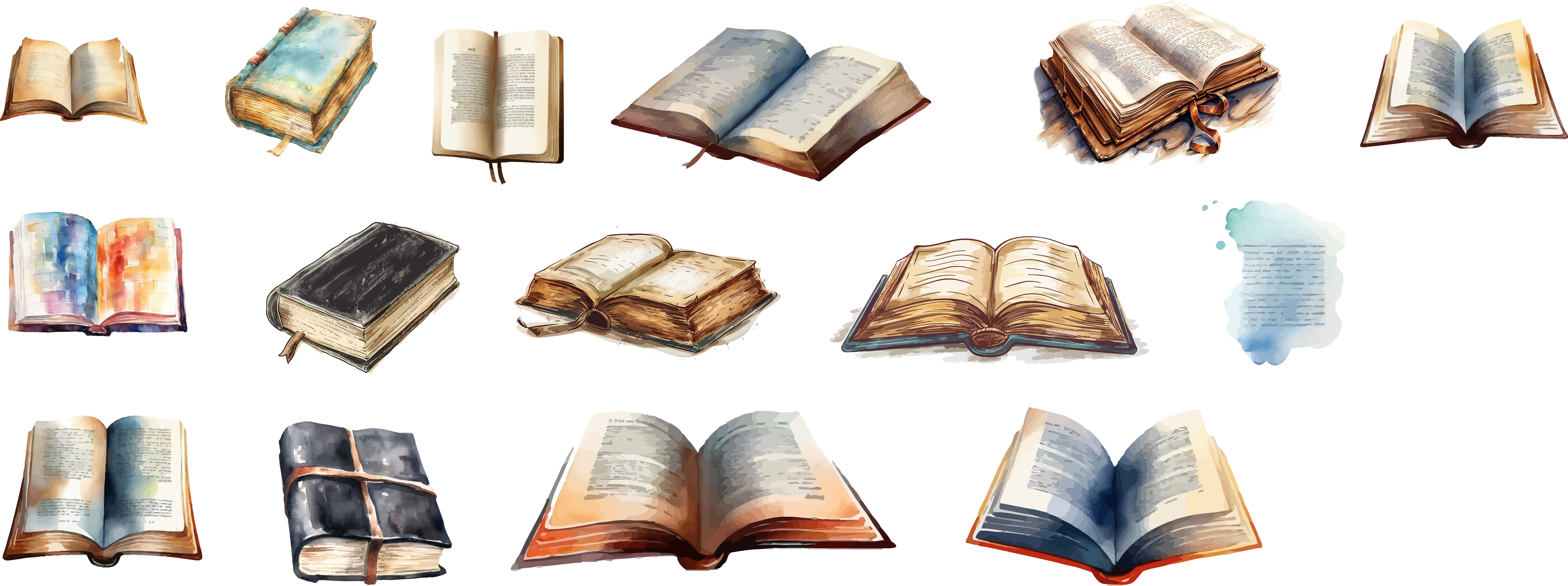 [Speaker Notes: B. En el versículo 25, Jesús afirma que la vida es más valiosa que el alimento, y el cuerpo más que el vestido. Esa enseñanza está ilustrada en los versículos 28 al 32. En el versículo 26 Jesús afirma que la vida humana vale más que la vida animal. Esa enseñanza está ilustrada en el versículo 26, donde Jesús afirma que el Padre celestial cuida de las aves, lo que es una señal de que para él la vida humana es aun más preciosa.]
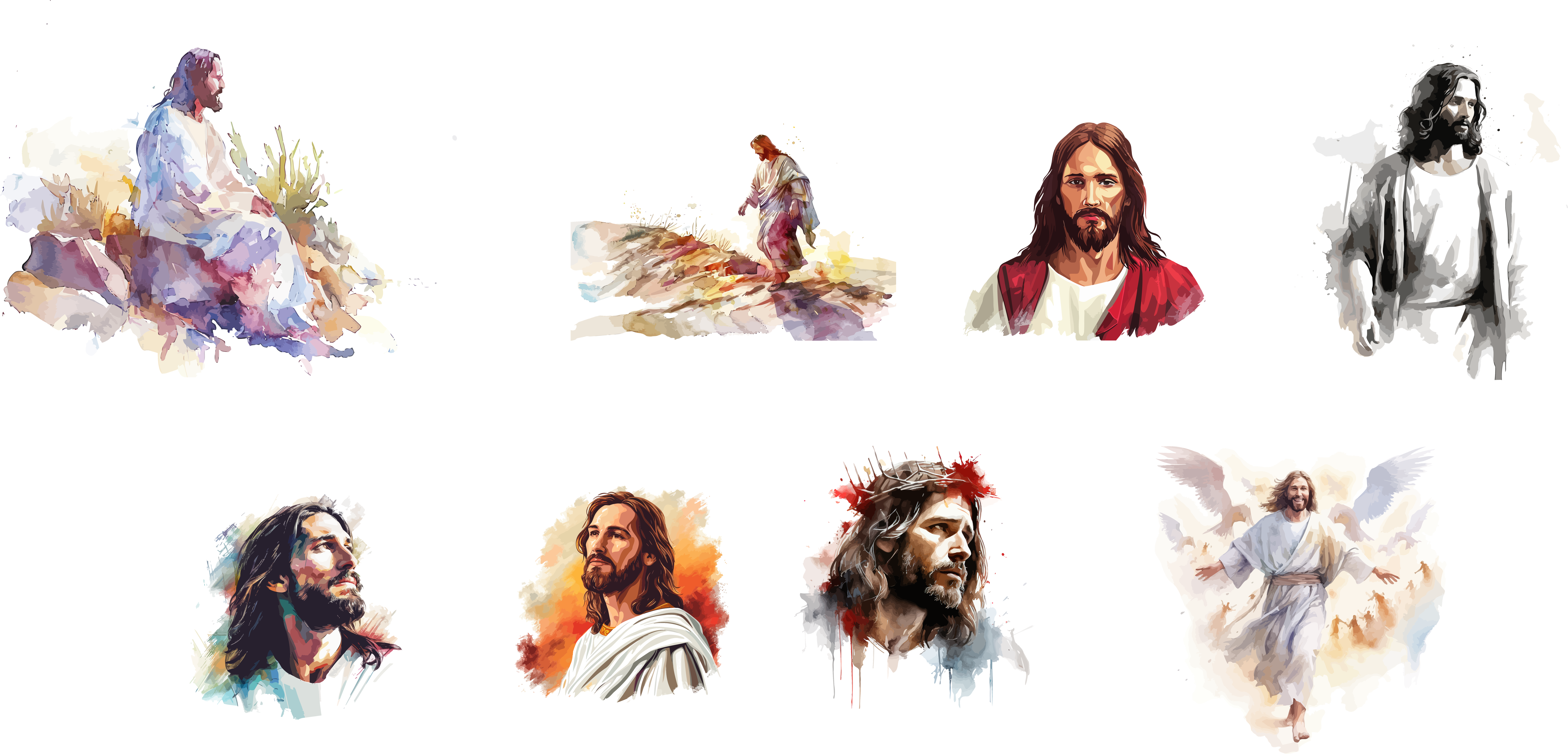 JESÚS
les dio valor a las clases menos valoradas de su época.
[Speaker Notes: C. Así como Mateo 6:25, 26 otros pasajes de los Evangelios muestran que durante su ministerio terrenal Jesús dedicó tiempo para enseñar que las personas tienen valor simplemente por ser personas, independientemente de su clase social. Las enseñanzas de Cristo en los evangelios, así como las enseñanzas de los apóstoles, en las cartas del Nuevo Testamento, atestiguan que Jesús valorizó las clases más desvalorizadas de su época. En el mensaje de hoy, exploraremos ese asunto en detalles.]
JESÚS
DIO VALOR A LOS NIÑOS
[Speaker Notes: I. JESÚS VALORIZÓ A LOS NIÑOS]
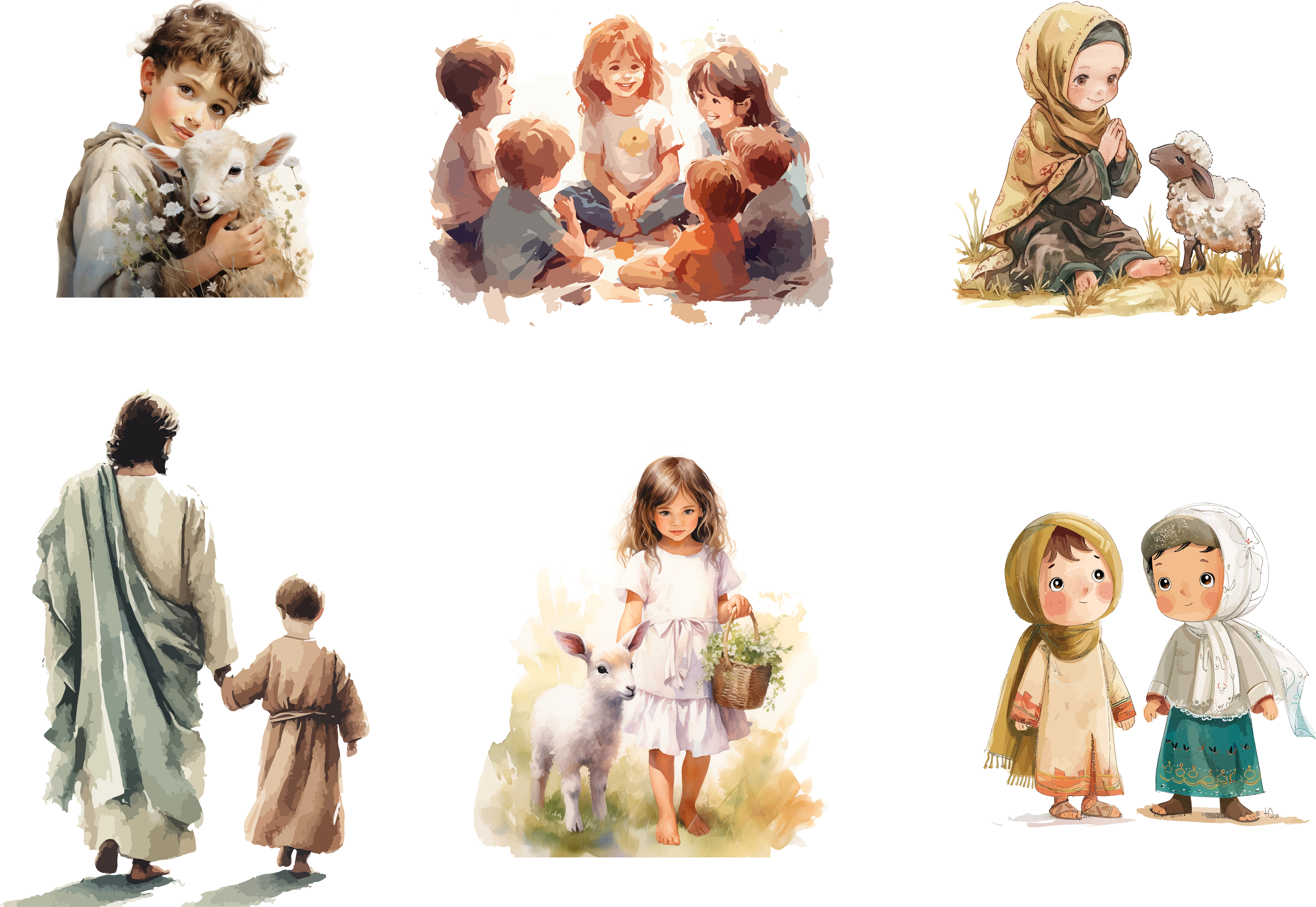 Las declaraciones de Jesús sobre los niños fueron sorprendentes para su época.
[Speaker Notes: Las declaraciones de Jesús sobre los niños fueron sorprendentes para su época. En Mateo 18:1-5 menciona que recibió a los niños en su regazo y respondió la pregunta de los discípulos sobre quién es el mayor en el reino de los cielos. Al decir que los discípulos debían ser como niños, Jesús exaltó su valor. Ellos debían ser tan dependientes de Dios como un niño es de los cuidados de sus padres. Lo más sorprendente es el hecho de que Jesús se identificó con el niño que estaba en sus brazos al decir: “Y cualquiera que reciba en mi nombre a un niño como este, a mí me recibe” (v. 5). Al mismo tiempo que este pasaje nos muestra el valor de un niño a los ojos de Dios, también nos recuerda la responsabilidad de los padres acerca del cuidado y atención que un niño necesita. La acción y el discurso de Jesús en ese pasaje son sorprendentes por el hecho de que los niños no disfrutaban de ningún estatus en el mundo antiguo. Lo que es peor, “para un bebé era peligroso ser concebido en Roma o en Grecia antiguas… En aquel tiempo el aborto era desenfrenado. El abandono se practicaba normalmente; era común que los bebés débiles o indeseados fueran llevados al bosque o al pie de la montaña para que sean devorados por los animales o para morir de hambre, o para ser recogido por un extraño que vagaba de noche y que los usara para cualquier fin perverso que quisiera. Los padres abandonaban prácticamente a todos los bebés deformados. Muchos padres abandonaban a sus bebés si eran pobres” (James Kennedy y Jerry Newcombe, Y si Jesús no hubiera nacido? (Sao Paulo: Vida, 2003), p. 24, 25).]
Mateo 19:13-15
“Dejad a los niños venir a mí, y no se lo impidáis; porque de los tales es el reino de los cielos”.
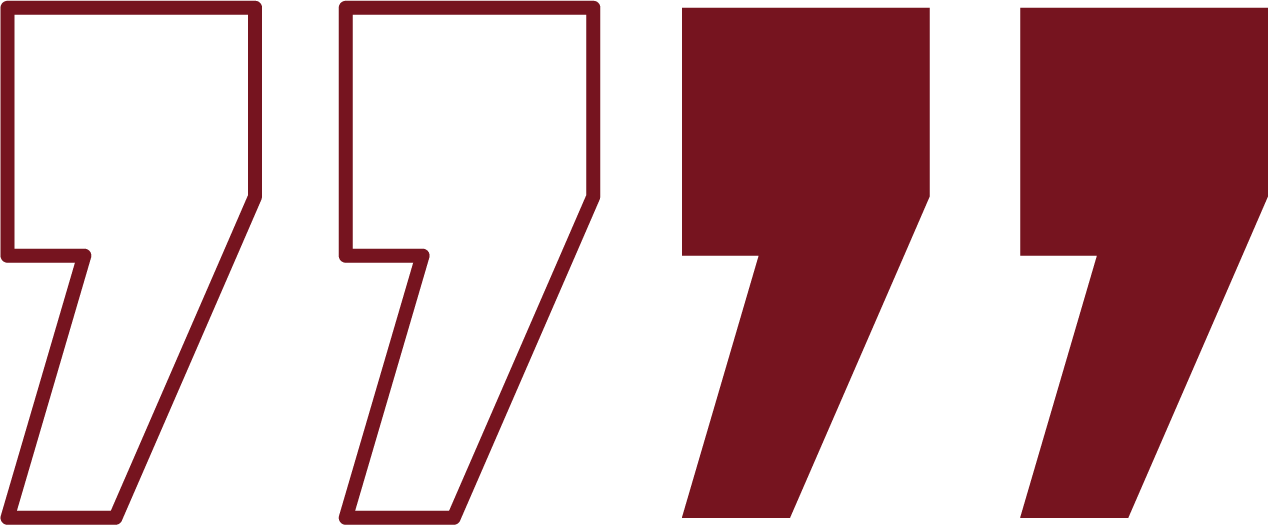 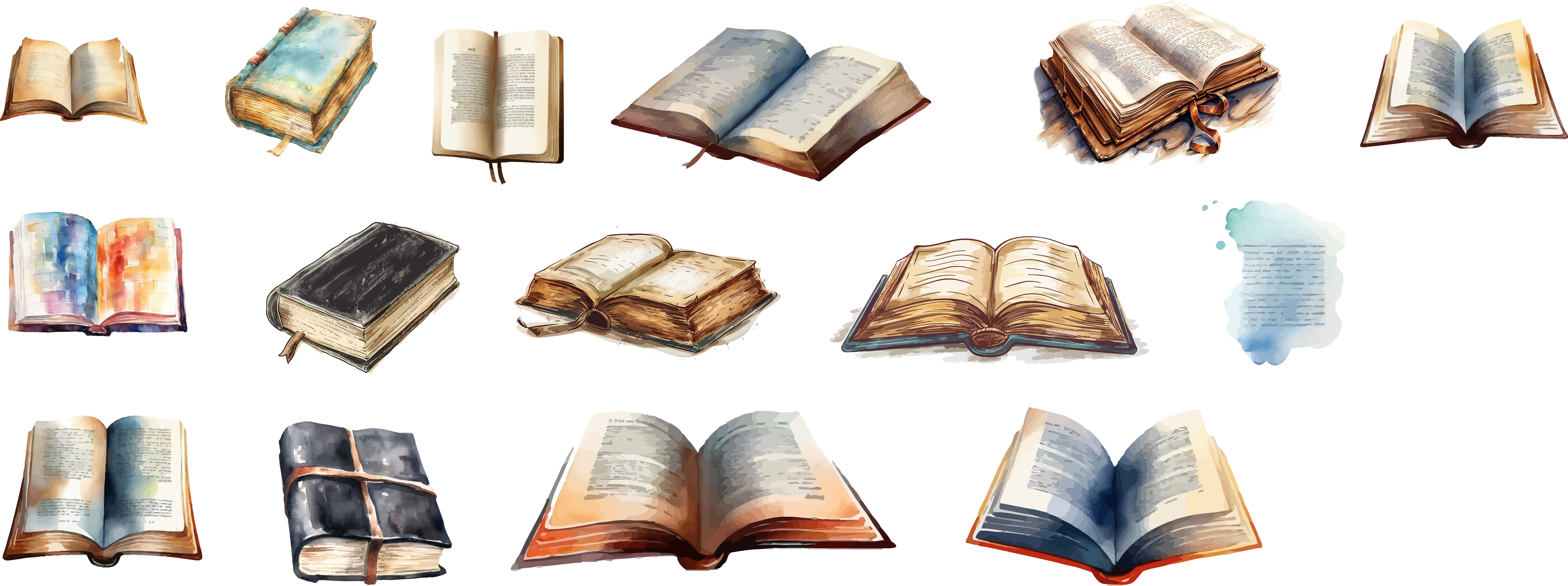 [Speaker Notes: En Mateo 19:13-15 encontramos otra declaración sorprendente: “Dejad a los niños venir a mí, y no se lo impidáis; porque de los tales es el reino de los cielos”. En el versículo 13 se nos informa que los discípulos reprendieron a los que traían a sus niños para que Jesús los bendijera. La Biblia no menciona la razón por la que los discípulos actuaran de esa forma. Pero seguramente lo hicieron porque pensaban que tomar tiempo para bendecir a niños era algo trivial y, por lo tanto, no merecían la atención de Jesús. El comentario de Jesús en el versículo 14 muestra que los discípulos estaban equivocados en su forma de pensar. De manera blanda, las palabras de Jesús suenan como una reprensión a los discípulos. Las palabras “de los tales es el reino de los cielos” (vers. 14) retoman la idea transmitida en Mateo 18:3, 4. Esa preocupación de Jesús por los niños es un recordatorio sobre cómo, no solo los padres, sino todos nosotros debemos tratar a los pequeñitos.]
JESÚS
DIO VALOR A LAS MUJERES
[Speaker Notes: II. JESÚS VALORIZÓ A LAS MUJERES]
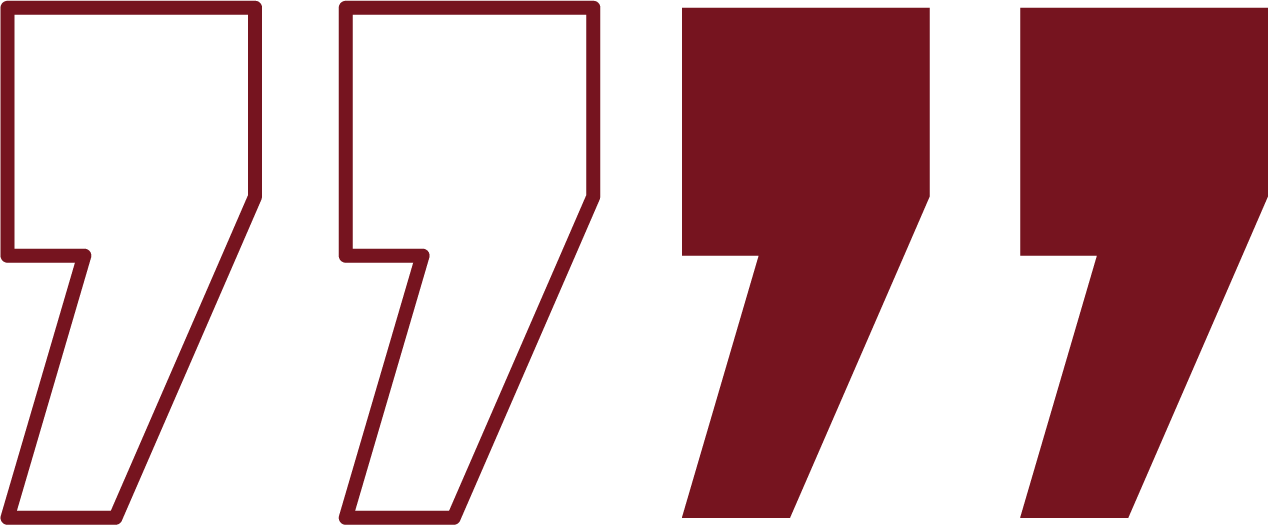 “Las mujeres no podían integrar el quórum que constituía una sinagoga. No se podía contar con ellas para recitar el Shemá diario o hacer peregrinaciones a Jerusalén para las fiestas principales, ni hay ejemplos conocidos de mujeres leyendo la Torá en la sinagoga en la época de Jesús... Además, no hay ninguna evidencia de que, antes del ministerio de Jesús, las mujeres judías pudieran ser discípulas de un gran profesor, mucho menos viajar con ese profesor, o instruir a alguien que no fuera niño. En un contexto tan restrictivo la relación de Jesús con las mujeres debe haber parecido realmente radical…”
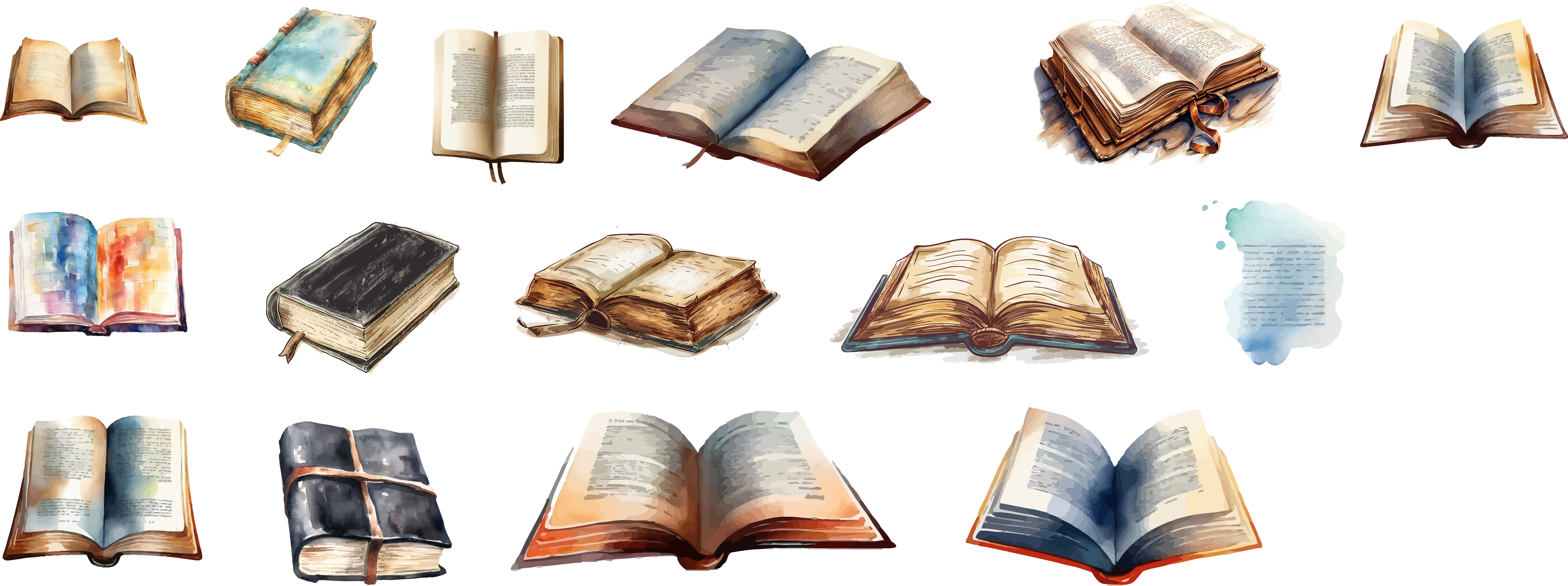 (Ben III Witherington, “Women: New Testament”, The Anchor Yale Bible Dictionary (New York: Doubleday, 1992), p. 957.)
[Speaker Notes: Los hombres judíos en la época de Jesús tenían la costumbre de hacer una oración diaria en la cual agradecían a Dios por no haber nacido gentiles, esclavos o mujeres. Por lo tanto, la actitud de Jesús con relación a las mujeres es algo absolutamente radical para su época. Un diccionario bíblico importante relata que “las mujeres no podían integrar el quórum que constituía una sinagoga. No se podía contar con ellas para recitar el Shemá diario o hacer peregrinaciones a Jerusalén para las fiestas principales, ni hay ejemplos conocidos de mujeres leyendo la Torá en la sinagoga en la época de Jesús... Además, no hay ninguna evidencia de que, antes del ministerio de Jesús, las mujeres judías pudieran ser discípulas de un gran profesor, mucho menos viajar con ese profesor, o instruir a alguien que no fuera niño. En un contexto tan restrictivo la relación de Jesús con las mujeres debe haber parecido realmente radical…” (Ben III Witherington, “Women: New Testament”, The Anchor Yale Bible Dictionary (New York: Doubleday, 1992), p. 957.)]
“La Grecia antigua tenía una visión tan baja de las mujeres como el más extremo rabino. A las mujeres se las veía como instrumentos para usar en vez de individuos a ser valorizados. Su propósito era doble: producir hijos saludables (esposas) o ser instrumentos de placer (cortesanas). No había esquemas morales, y los hombres griegos se involucraban en todo tipo de perversión sexual. En verdad, eso se esperaba de ellos”.”
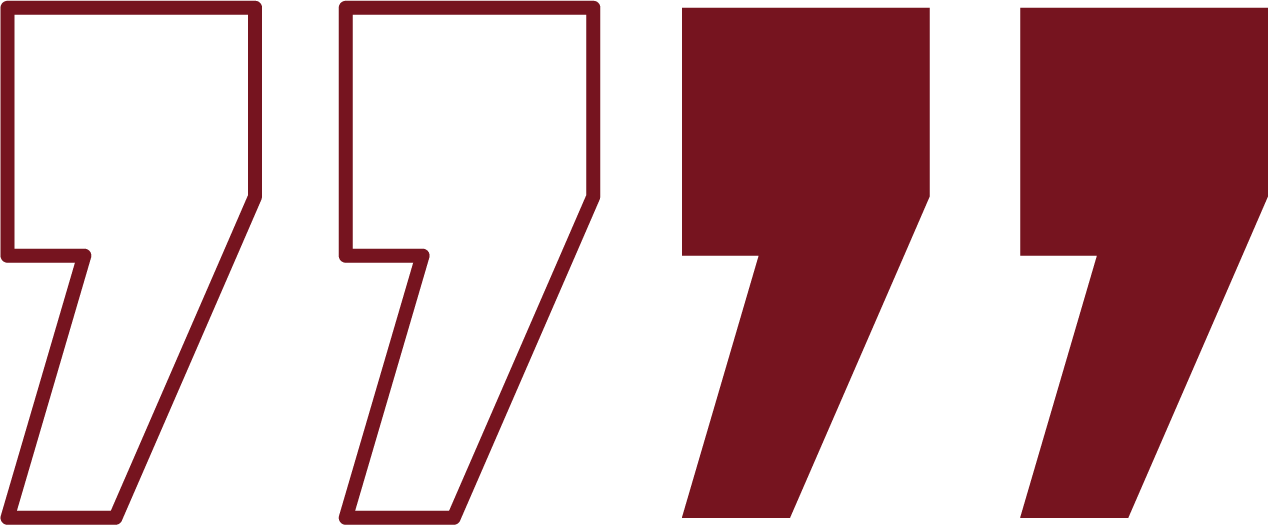 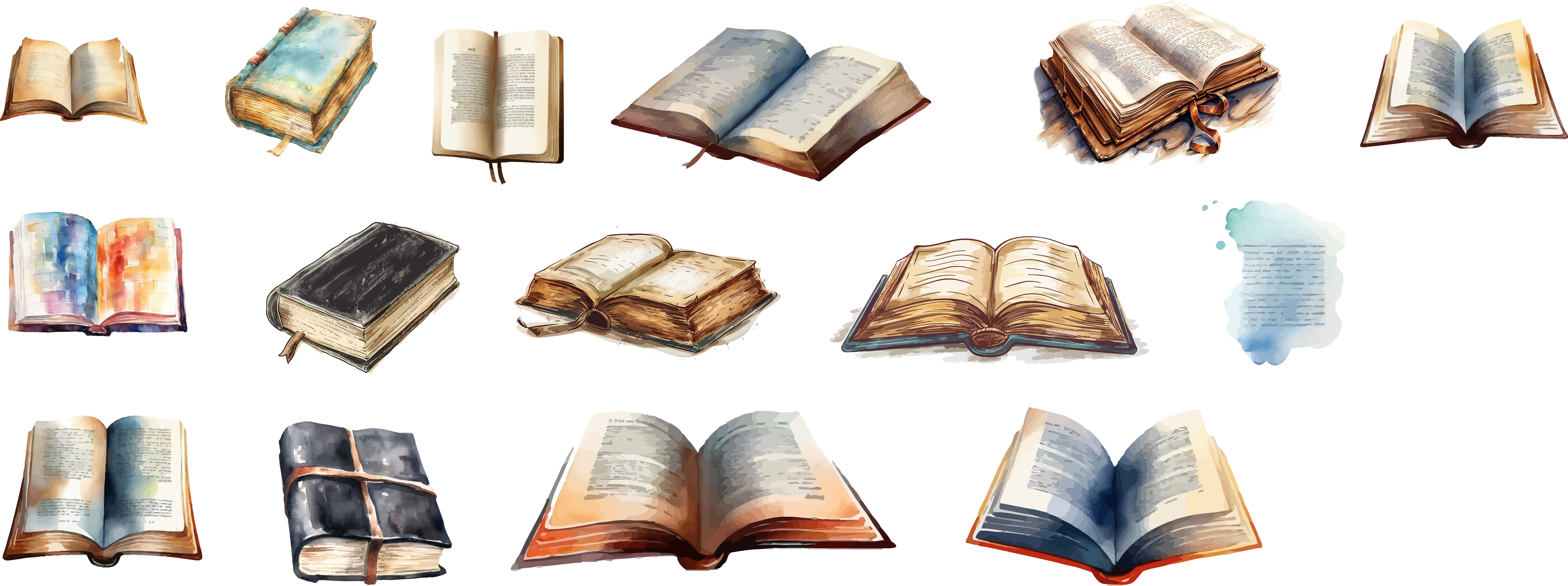 (Grant R. Osborne, “Women in Jesus’ Ministry”, Westminster Theological Journal 51.2 (1989), p. 263.)
[Speaker Notes: En el mundo greco-romano, las mujeres también eran muy desvalorizadas. Un importante estudioso del Nuevo Testamento comenta que “la Grecia antigua tenía una visión tan baja de las mujeres cuanto el más extremo rabino. A las mujeres se las veía como instrumentos a usar en vez de individuos a ser valorizados. Su propósito era doble: producir hijos saludables (esposas) o ser instrumentos de placer (cortesanas). No había esquemas morales, y los hombres griegos se involucraban en todo tipo de perversión sexual. En verdad, eso se esperaba de ellos”. (Grant R. Osborne, “Women in Jesus’ Ministry”, Westminster Theological Journal 51.2 (1989), p. 263.)]
Marcos 5:21-43
Lucas 8:1-3
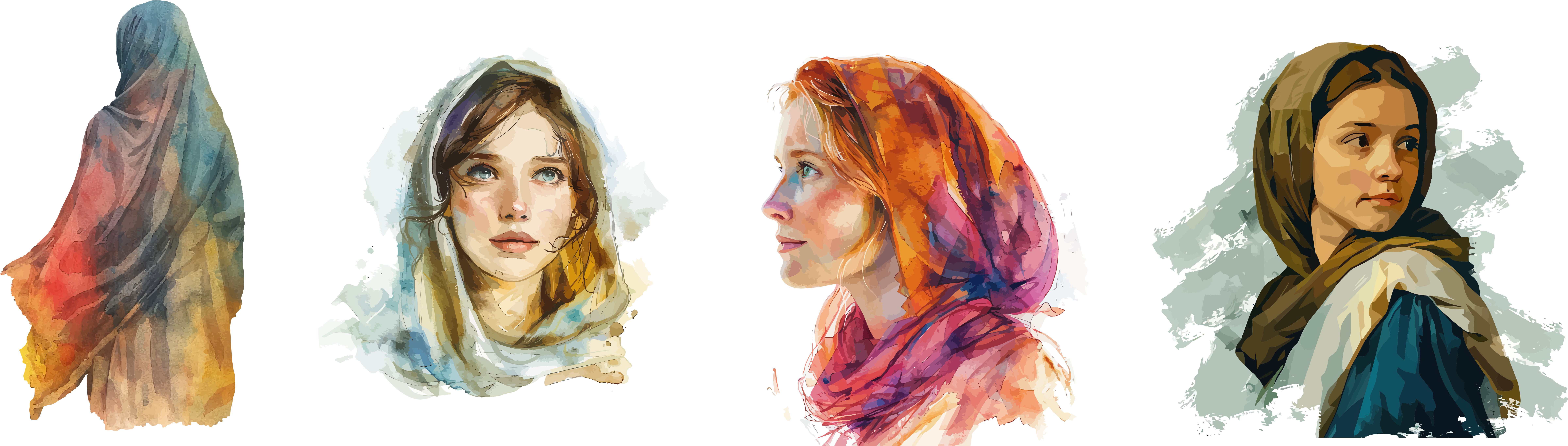 Los evangelios nos muestran que la forma como Jesús trató a las mujeres es un quiebre total de paradigma.
[Speaker Notes: Dentro de ese contexto, lo que los Evangelios nos muestran sobre la forma como Jesús trató a las mujeres es un quiebre total de paradigma.

Marcos 5:21-43. En este pasaje Jesús enfatiza la fe natural de una mujer que sufría por muchos años con una hemorragia (v. 34). La fe de ella sirvió como modelo para la fe de Jairo, un líder de sinagoga que había recibido la noticia de la muerte de su hija de doce años (vers. 35, 36). Ese énfasis no era común entre los líderes rabínicos de la época de Jesús. 
Lucas 8:1-3. Aquí Lucas menciona a varias mujeres que acompañaban a Jesús en su ministerio. Ellas no solo lo acompañaban sino también daban apoyo financiero a su misión. Lucas 8:1-3 es el único texto en los evangelios que presenta a un grupo de mujeres como discípulas de Jesús. Hay mujeres en la crucifixión (Mateo 27:55, 56; ver también Marcos 14:40, 41 y Juan 20:1-8), pero nada comparado a la lista de Lucas 8:1-3.
Lucas 10:38-42. En este pasaje, Jesús valorizó a una mujer en la posición de discípula (María) en detrimento de la posición usual de una mujer como alguien que sirve. Obviamente, Jesús no está condenando a Marta por su iniciativa en actuar en la posición de alguien que servía. Él cuestionó sus prioridades. Había espacio para mujeres en el grupo amplio de discípulos de Jesús. María tomó esa posición y fue elogiada por su decisión. 
Gálatas 3:26-28. La declaración de Pablo en Gálatas 3:26-28 es una evidencia de que los apóstoles comprendieron bien las enseñanzas de Jesús con relación a las mujeres, de manera específica, y el valor de la vida humana, de manera general. En un contraste visible con la oración rabínica que hacían los hombres judíos, Pablo afirma: “Ya no hay judío ni griego; no hay esclavo ni libre; no hay varón ni mujer; porque todos vosotros sois uno en Cristo Jesús” (v. 28).]
JESÚS
DIO VALOR A OTROS SECTORES FRAGILIZADOS DE LA SOCIEDAD
[Speaker Notes: III. JESÚS VALORIZÓ A OTROS SECTORES FRAGILIZADOS DE LA SOCIEDAD]
Los ancianos
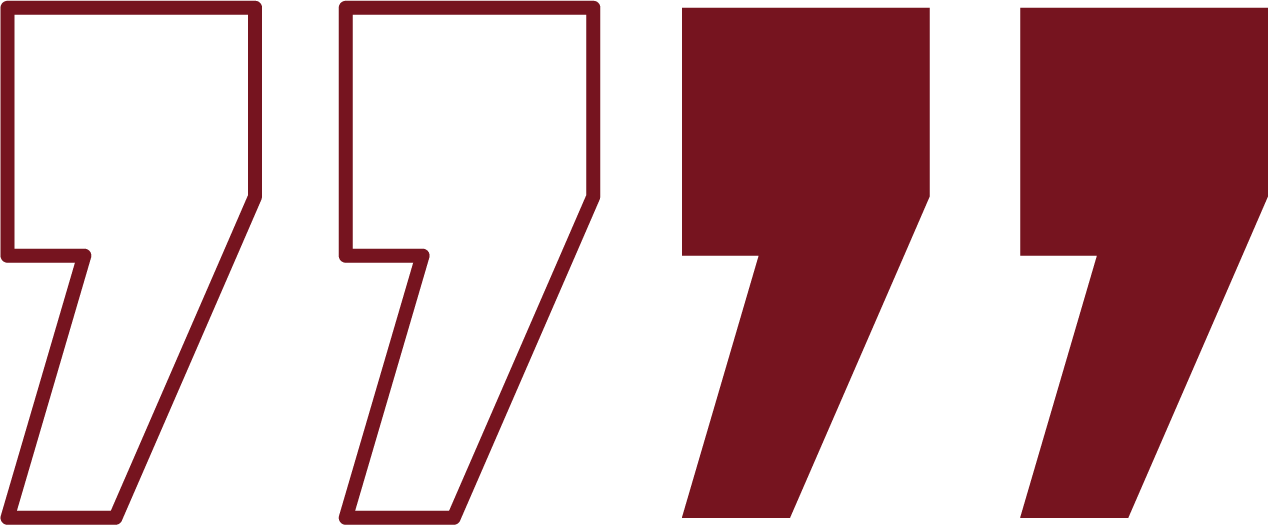 “El quinto mandamiento no sólo requiere que los hijos sean respetuosos, sumisos y obedientes a sus padres, sino que también los amen y sean tiernos con ellos, que alivien sus cuidados, que escuden su reputación, y que les ayuden y consuelen en su vejez”.
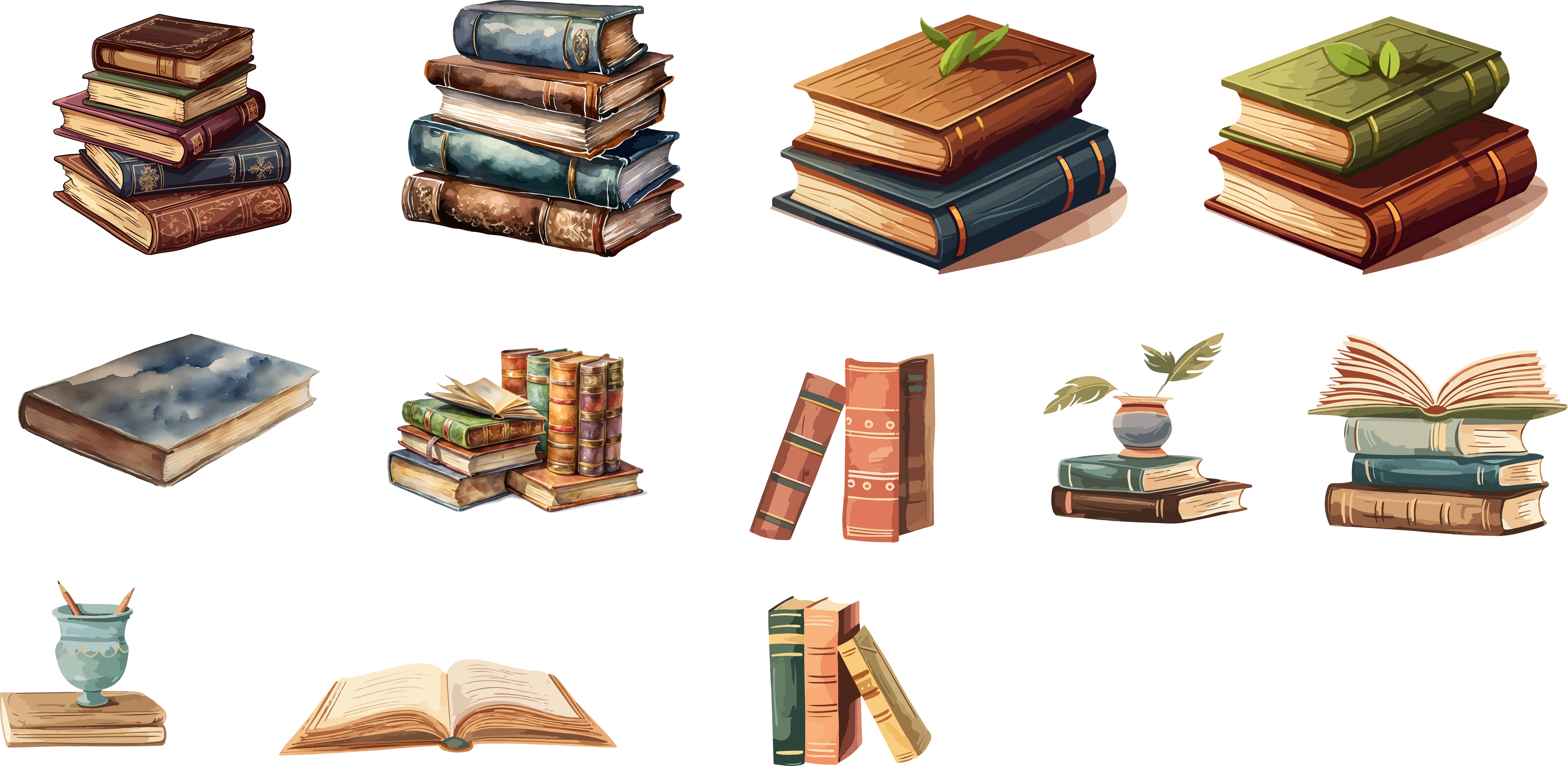 (Patriarcas y profetas, p. 316; énfasis agregado)
[Speaker Notes: Los ancianos. En su ministerio terrenal, Jesús ratificó la validez de los Diez Mandamientos en la era cristiana, haciendo referencia al decálogo por medio de alusiones y citas. Mateo, Marcos y Lucas registran una cita importante de Jesús del quinto mandamiento: “Honra a tu padre y a tu madre” (Mateo 15:4; Marcos 7:10; Lucas 18:20). De la misma forma Pablo cita ese mandamiento en Efesios 6:2, 3. Elena de White comenta: “El quinto mandamiento no sólo requiere que los hijos sean respetuosos, sumisos y obedientes a sus padres, sino que también los amen y sean tiernos con ellos, que alivien sus cuidados, que escuden su reputación, y que les ayuden y consuelen en su vejez” (Patriarcas y profetas, p. 316, énfasis agregado). Seguramente ese mandamiento hizo mucha diferencia en la vida de los ancianos en la época de Jesús y continúa haciendo la diferencia hasta hoy.]
Los esclavos
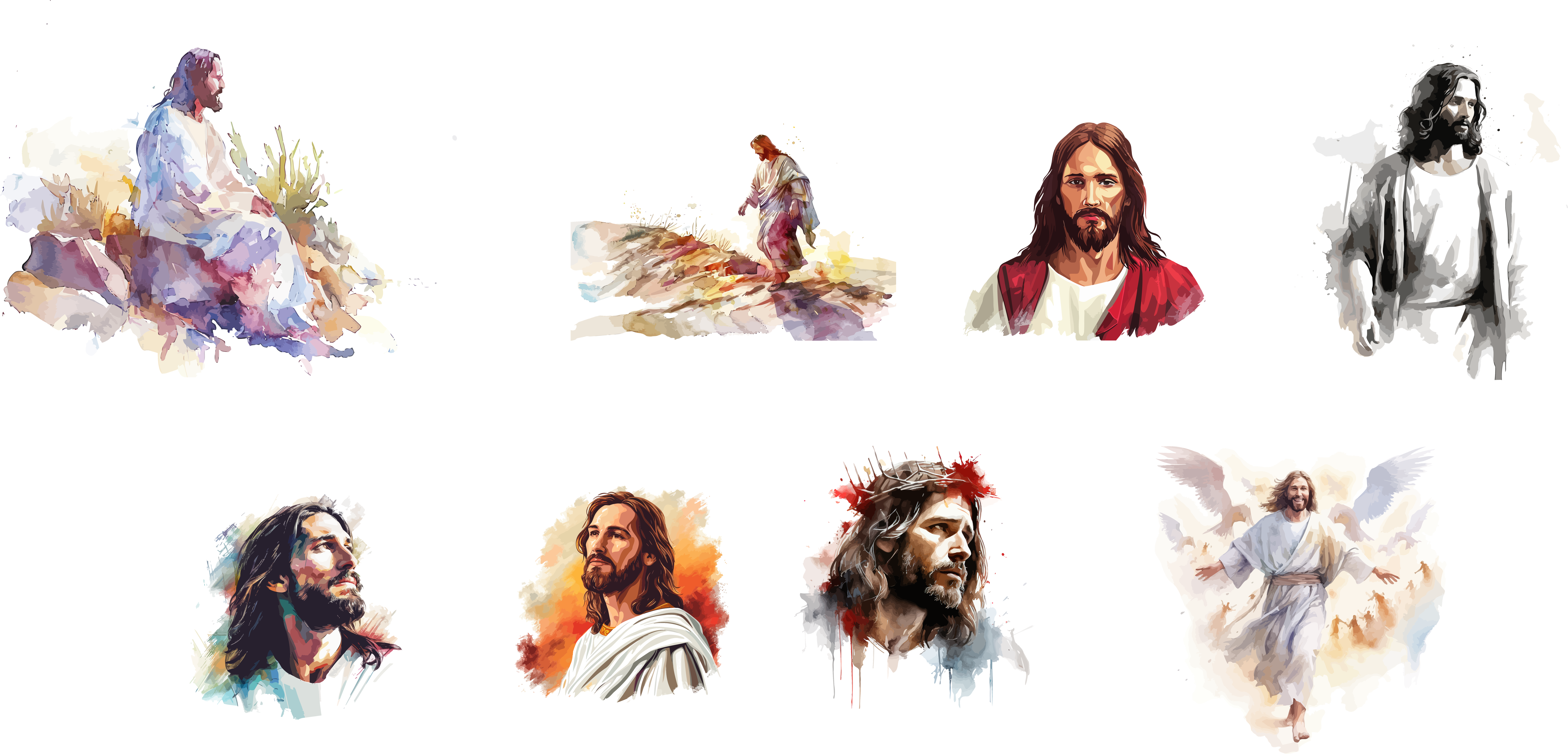 En los evangelios, Jesús se refirió al sistema de esclavitud de su época solo para fines de ilustración (Mateo 20:27; Marcos 10:44; Juan 8:34, 35).
[Speaker Notes: Los esclavos. En los evangelios Jesús se refirió al sistema de esclavitud de su época solo para fines de ilustración (Mateo 20:27; Marcos 10:44; Juan 8:34, 35). Pero, él enfatizó la necesidad de amar a las personas indistintamente, hasta a los enemigos (Mateo 5:44; Lucas 6:27, 35). Fue Pablo que desarrolló el asunto en sus cartas. Él enseñó que en Cristo las diferencias sociales, étnicas y económicas no existen (1 Corintios 12:13; Gálatas 3:28; Colosenses 3:11). En su carta a Filemón, un rico dueño de esclavos, Pablo lo instruyó a recibir a Onésimo, un esclavo fugitivo, “no ya como esclavo, sino como más que esclavo, como hermano amado, mayormente para mí, pero cuánto más para ti, tanto en la carne como en el Señor” (Filemón 1:16). De ese modo, Pablo deja claro que las conexiones entre las personas conforme están establecidas por el cristianismo son lo que debe orientar nuestras relaciones en este mundo. Los primeros cristianos toleraban la esclavitud, pero enseñaban que todo ser humano debía ser tratado con dignidad. Con respecto a eso, el siguiente comentario es útil: “Si la iglesia hubiera desaprobado totalmente la esclavitud, el evangelio no se habría difundido como ocurrió en la iglesia primitiva. Con el evangelio ya difundido fueron plantadas las semillas para el fin de la esclavitud. Después, con la reforma del corazón, a lo largo del tiempo, el cristianismo reformó el orden social” (James Kennedy y Jerry Newcombe, ¿Y si Jesús no hubiera nacido? (Sao Paulo: Vida, 2003), p. 37.)]
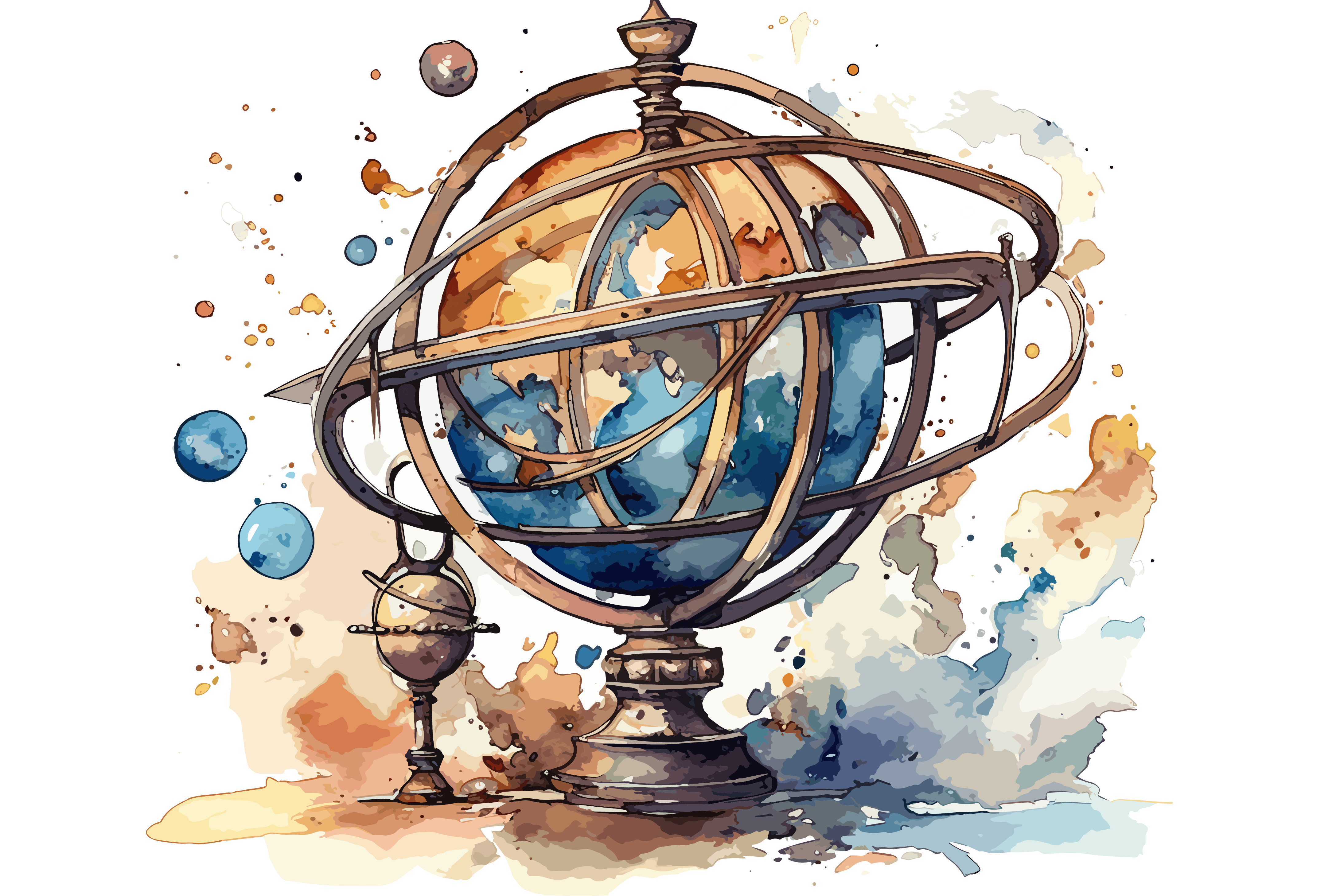 La vida humana no era valorada en el mundo antiguo.
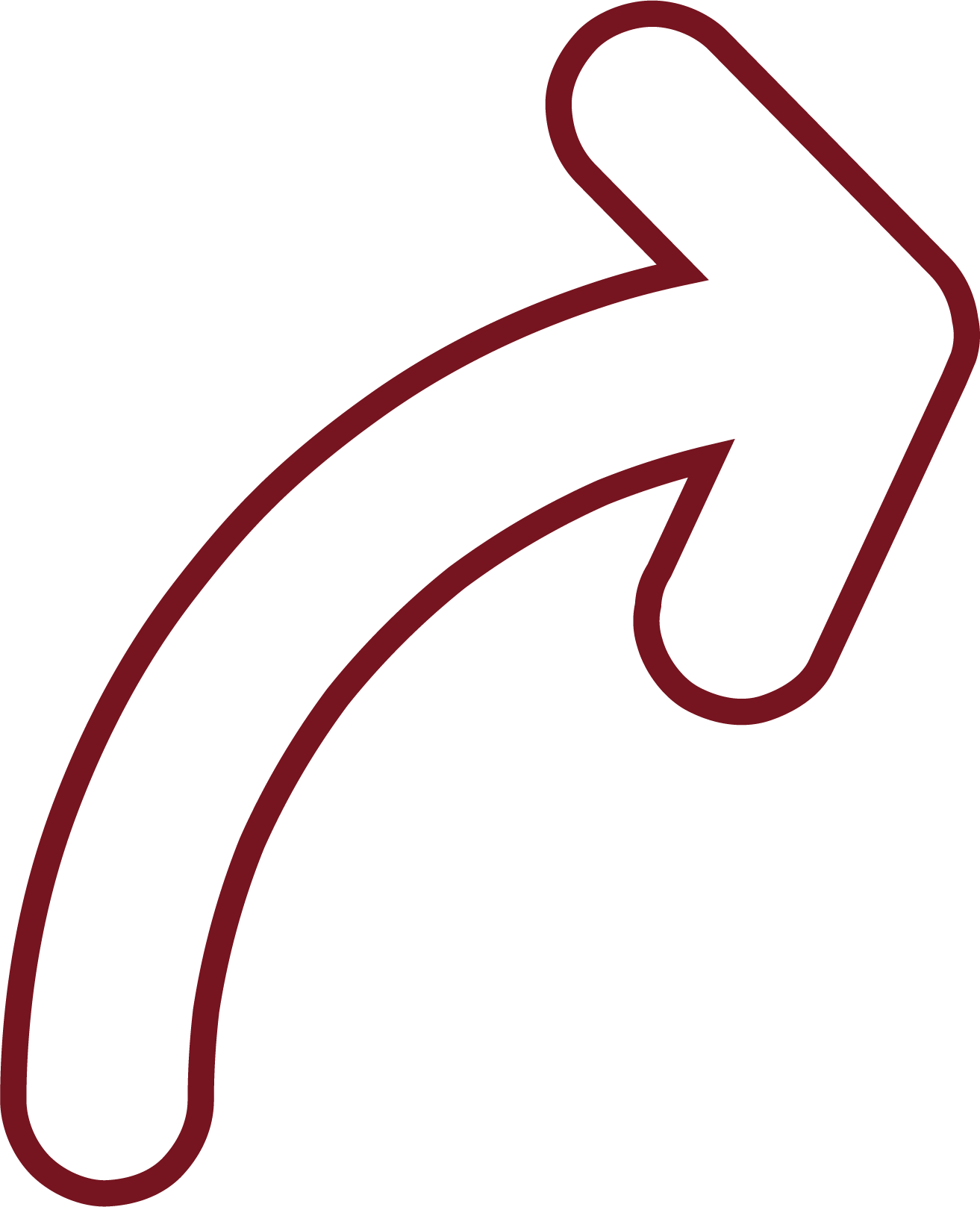 [Speaker Notes: Las luchas de los gladiadores y otros juegos en Roma. Los espectáculos con gladiadores en Roma antigua y otros juegos sangrientos son vívidos ejemplos de como era desvalorizada la vida humana en el mundo antiguo.]
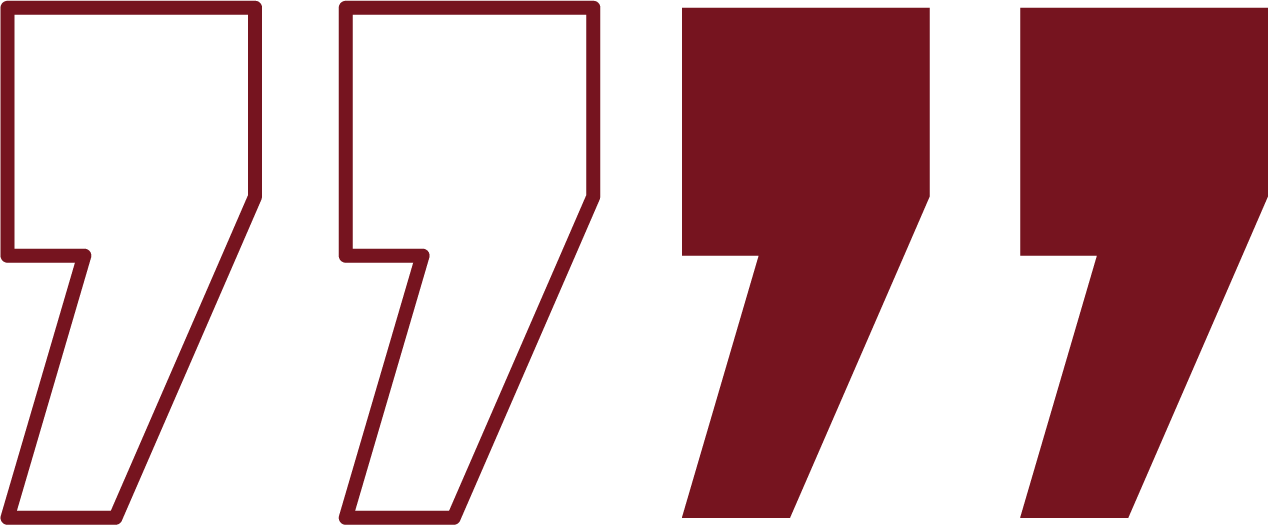 “Las luchas de los gladiadores podían ocurrir en el teatro o en el circo, pero su verdadero lugar era el anfiteatro, una estructura elíptica o circular con asientos para espectadores alrededor de la arena. […] Varios entretenimientos ocurrían en el anfiteatro. […] Criminales de bajo estatus –hombres, mujeres y niños – eran arrastrados a la arena como parte del entretenimiento del día, para ser golpeados hasta la muerte y comidos por animales […] Nada revela la psiquis romana más claramente que el venatio, con su completa brutalidad contra humanos y animales. La escala de la masacre de los animales es casi increíble, y el número de humanos que murieron de esa forma es probablemente similar”.
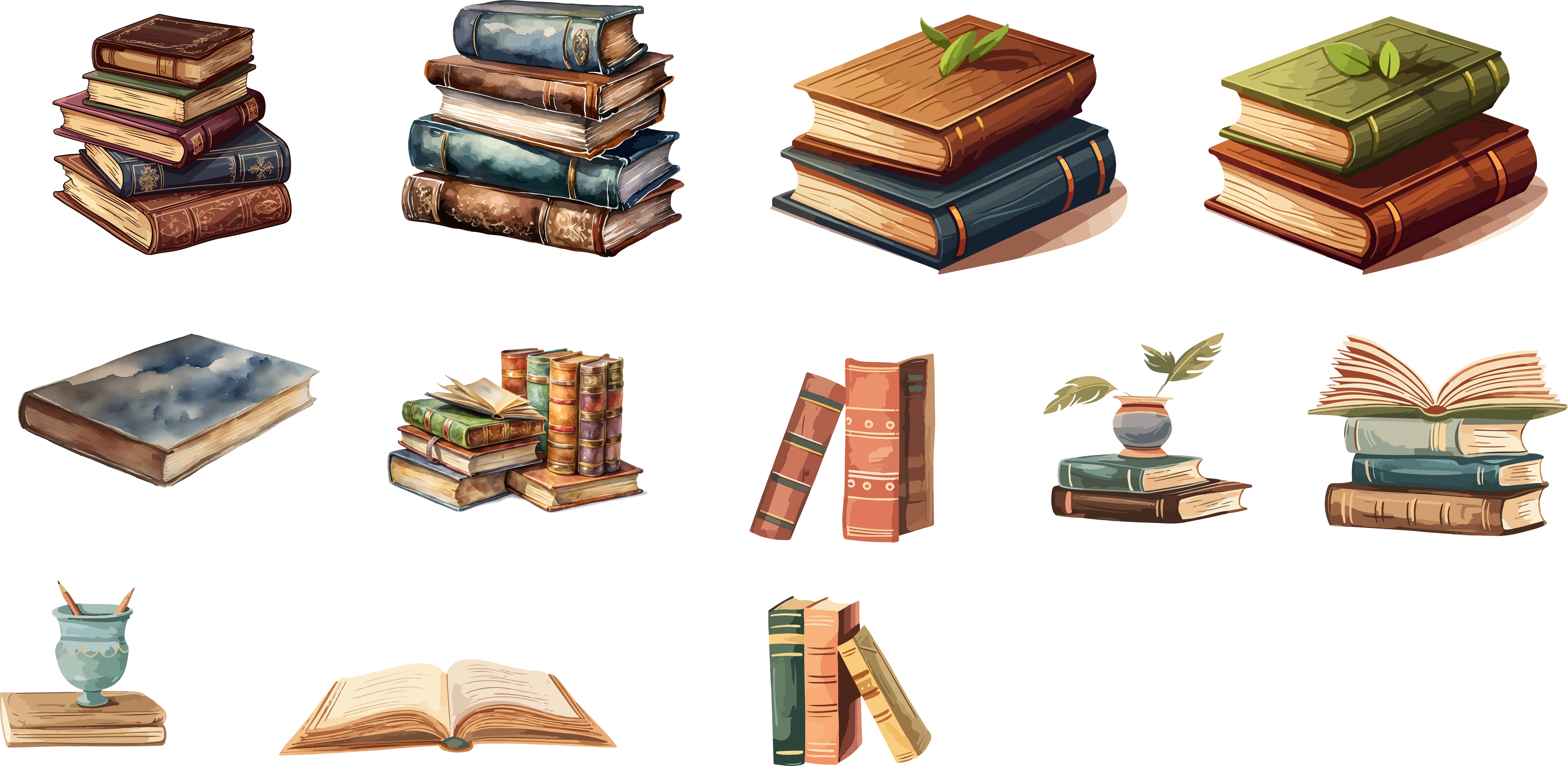 David J. Williams, Paul’s Metaphors: Their Context and Character (Grand Rapids, MI: Baker, 1999), p. 264.)
[Speaker Notes: ““Las luchas de los gladiadores podían ocurrir en el teatro o en el circo, pero su verdadero lugar era el anfiteatro, una estructura elíptica o circular con asientos para espectadores alrededor de la arena. […] Varios entretenimientos ocurrían en el anfiteatro. […] Criminales de bajo estatus –hombres, mujeres y niños – eran arrastrados a la arena como parte del entretenimiento del día, para ser golpeados hasta la muerte y comidos por animales […] Nada revela la psiquis romana más claramente que el venatio, con su completa brutalidad contra humanos y animales. La escala de la masacre de los animales es casi increíble, y el número de humanos que murieron de esa forma es probablemente similar”.(David J. Williams, Paul’s Metaphors: Their Context and Character (Grand Rapids, MI: Baker, 1999), p. 264.)]
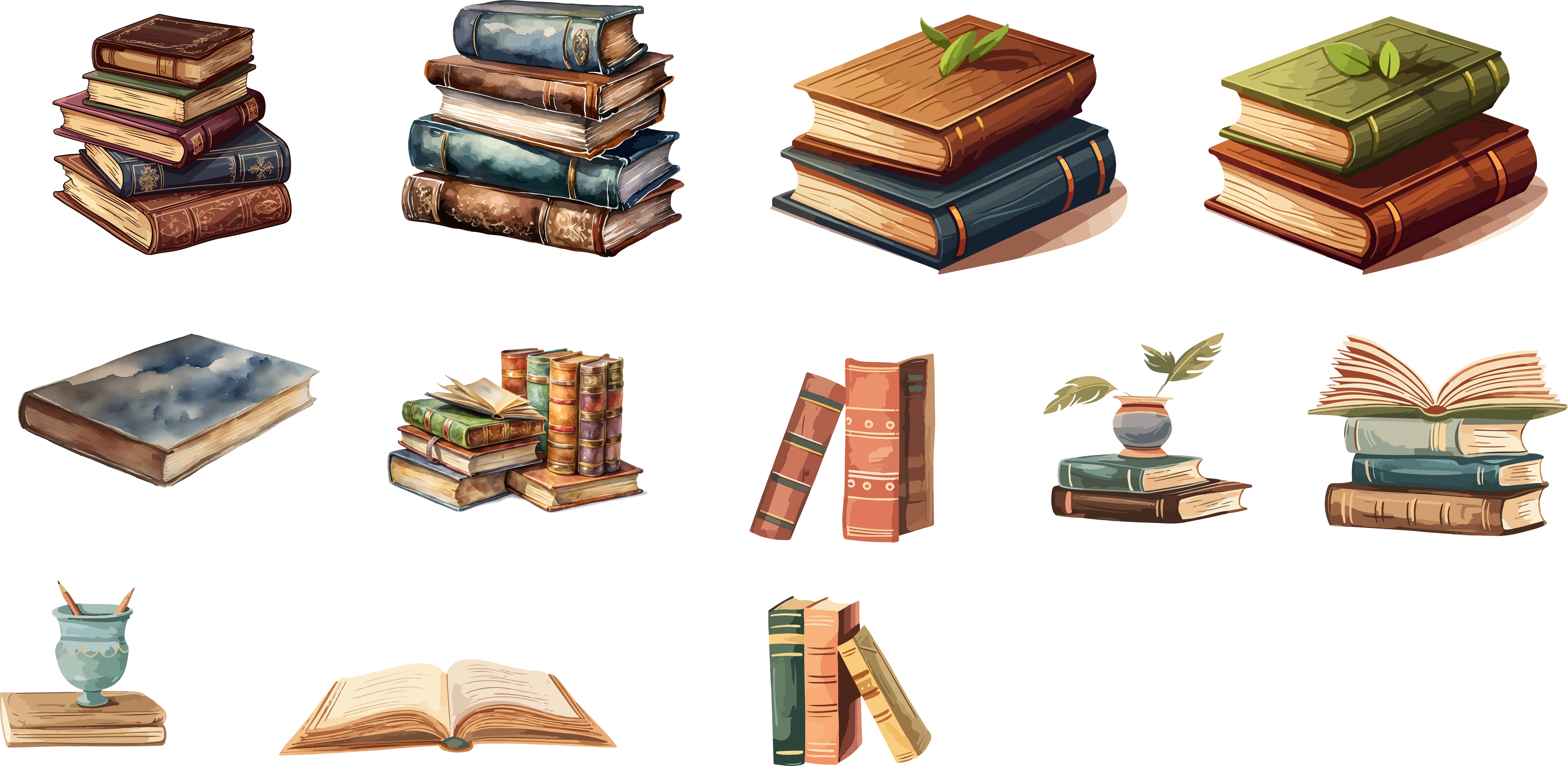 La historia nos da evidencia de que “cuando el cristianismo comenzó a difundirse en el Imperio Romano, los torneos de gladiadores prácticamente cesaron”.
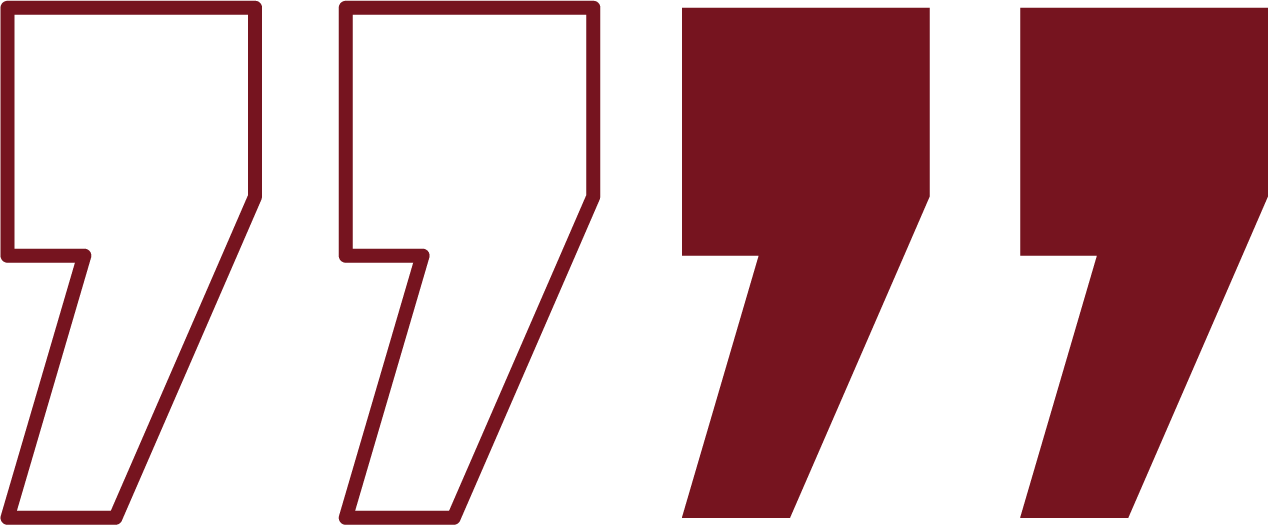 James Kennedy y Jerry Newcombe, ¿Y si Jesús no hubiera nacido? (Sao Paulo: Vida, 2003), p. 40.
[Speaker Notes: El venatio era un espectáculo que involucraba la lucha contra animales salvajes: leones, osos, toros, etc. La matanza divertía a la audiencia romana, insaciable por derramamiento de sangre.
Pablo hace referencia a esos juegos en 1 Corintios 15:32, al decir: “Si como hombre batallé en Éfeso contra fieras, ¿qué me aprovecha? Si los muertos no resucitan, comamos y bebamos, porque mañana moriremos”. Como no hay ninguna evidencia bíblica o extrabíblica de que Pablo haya luchado en ese tipo de espectáculo, es mejor tomar su afirmación de manera figurada. La idea es que, si Pablo hubiera enfrentado una situación tan peligrosa como esa, él hubiera entrado en la arena únicamente con la esperanza de la resurrección. Eso sugiere que quien entraba en la arena para luchar contra las fieras no salía vivo del lugar. Es muy probable que Pablo haya usado el término “fieras” para referirse metafóricamente a los enemigos del evangelio que se opusieron a él en Éfeso (ver Hechos 19:23-41). Eso es una evidencia de que el apóstol veía esos juegos en Roma de forma muy negativa. 
La historia nos da evidencia de que, “cuando el cristianismo comenzó a difundirse en el Imperio Romano, los torneos de gladiadores prácticamente cesaron” (James Kennedy y Jerry Newcombe, ¿Y si Jesús no hubiera nacido? (Sao Paulo: Vida, 2003), p. 40.)]
VAMOS A
REFLEXIONAR
[Speaker Notes: CONCLUSIÓN]
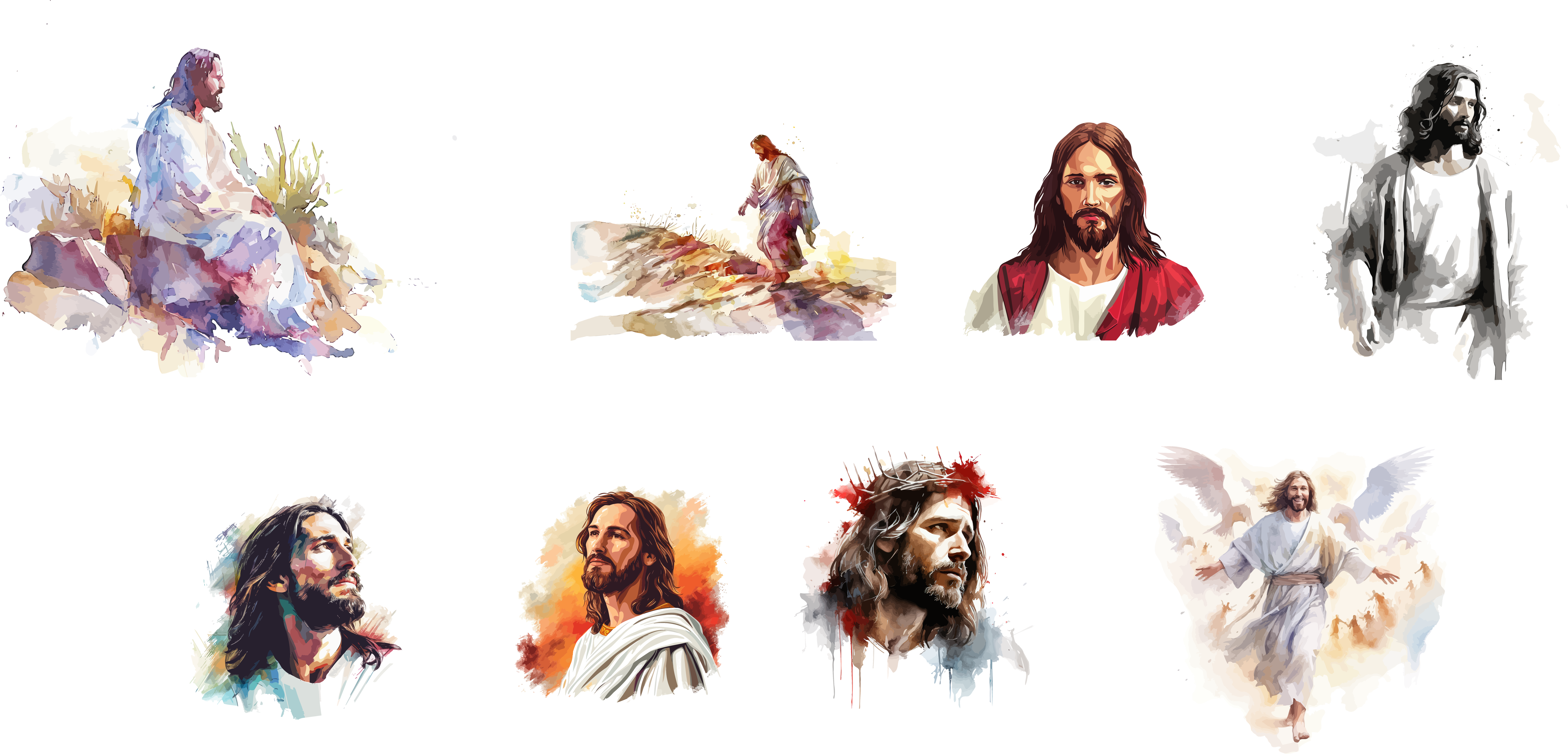 La vida de Jesús y sus enseñanzas
no solo cambiaron completamente el rumbo de la historia humana, sino que también pusieron el valor de la vida humana en la perspectiva correcta.
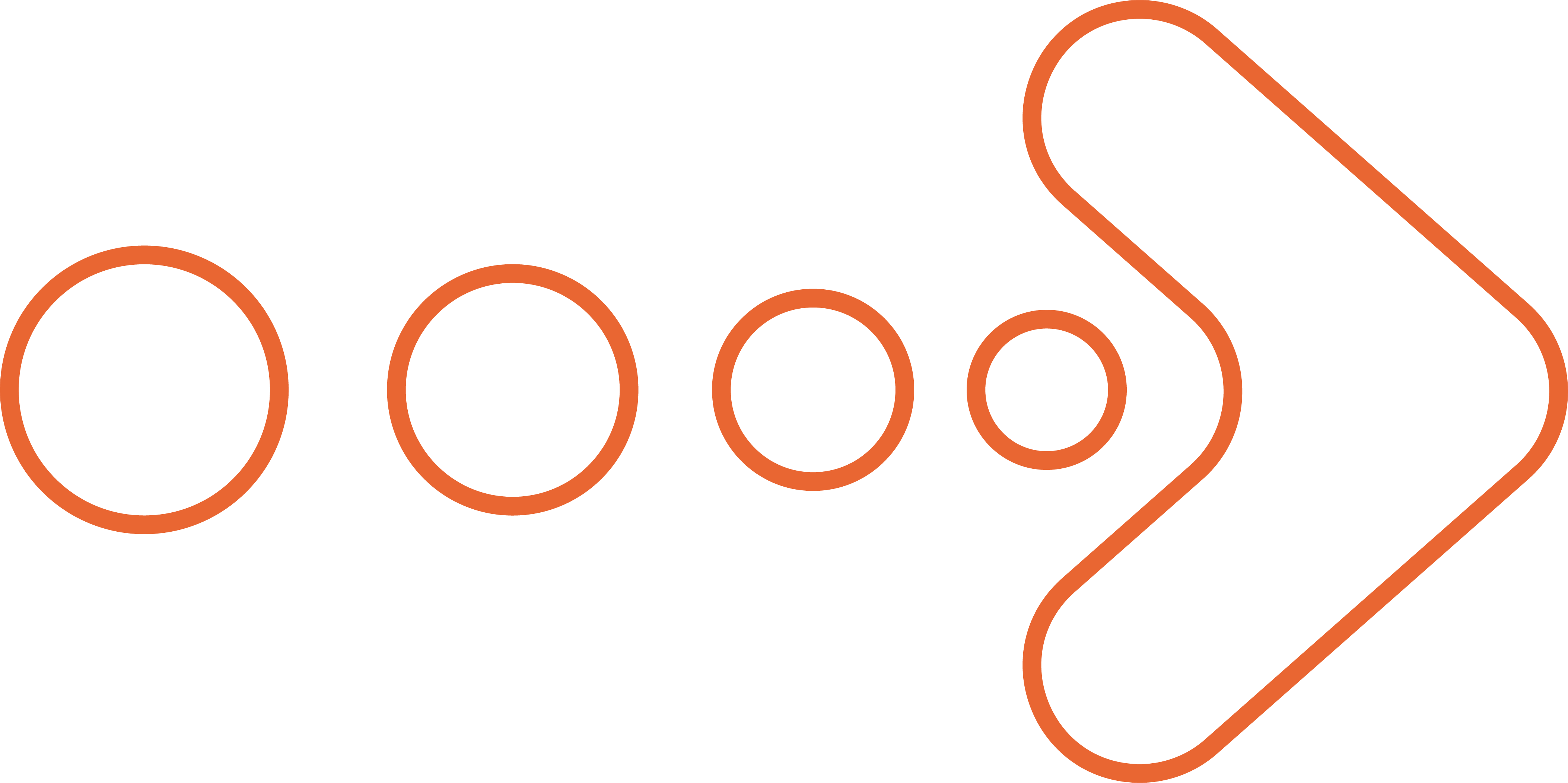 [Speaker Notes: Cuando alguien dice que Jesús dividió la historia en dos mitades, no se trata de un mero dicho. La vida de Jesús y sus enseñanzas no solo cambiaron completamente el rumbo de la historia humana, sino también pusieron el valor de la vida humana en la perspectiva correcta.]
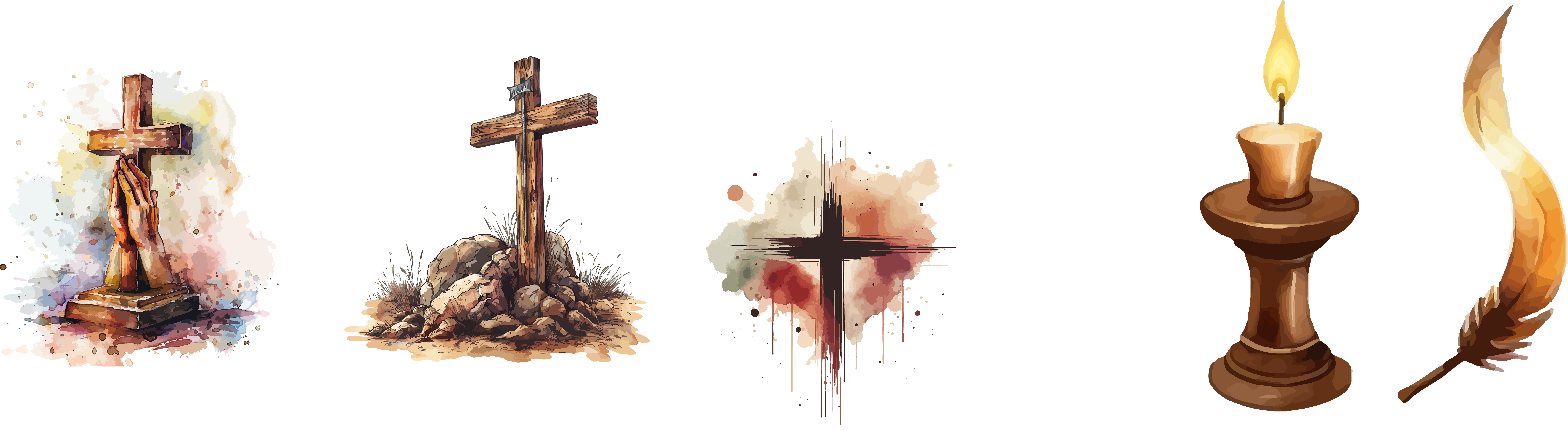 La cruz de Cristo es el símbolo máximo del valor de la existencia humana para Dios.
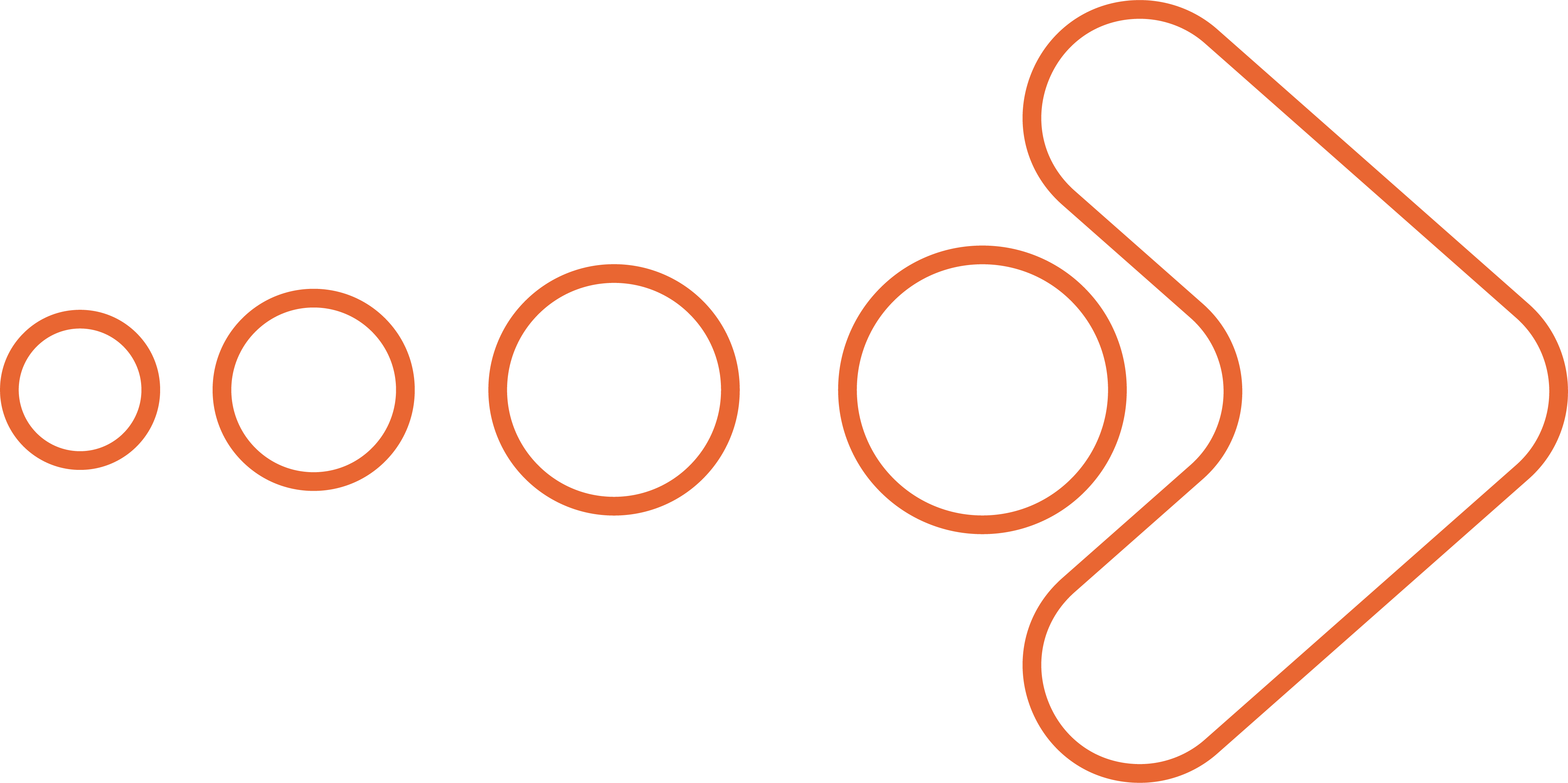 [Speaker Notes: La cruz de Cristo es el símbolo máximo del valor de la existencia humana para Dios. Si la vida humana no tuviera valor, no hubiera sido necesario pagar el inmenso precio que Cristo pagó por nuestro rescate. No sorprende que Pablo enalteció tanto el mensaje de la cruz como el poder de Dios para nuestra salvación (1 Corintios 1:17, 18).


A cruz de Cristo é o símbolo máximo do valor da existência humana para Deus. Se a vida humana não tivesse valor, não seria necessário pagar o imenso preço que Cristo pagou por nosso resgate. Não surpreende que Paulo enalteceu tanto a mensagem da cruz como o poder de Deus para nossa salvação (1 Coríntios 1:17, 18).]
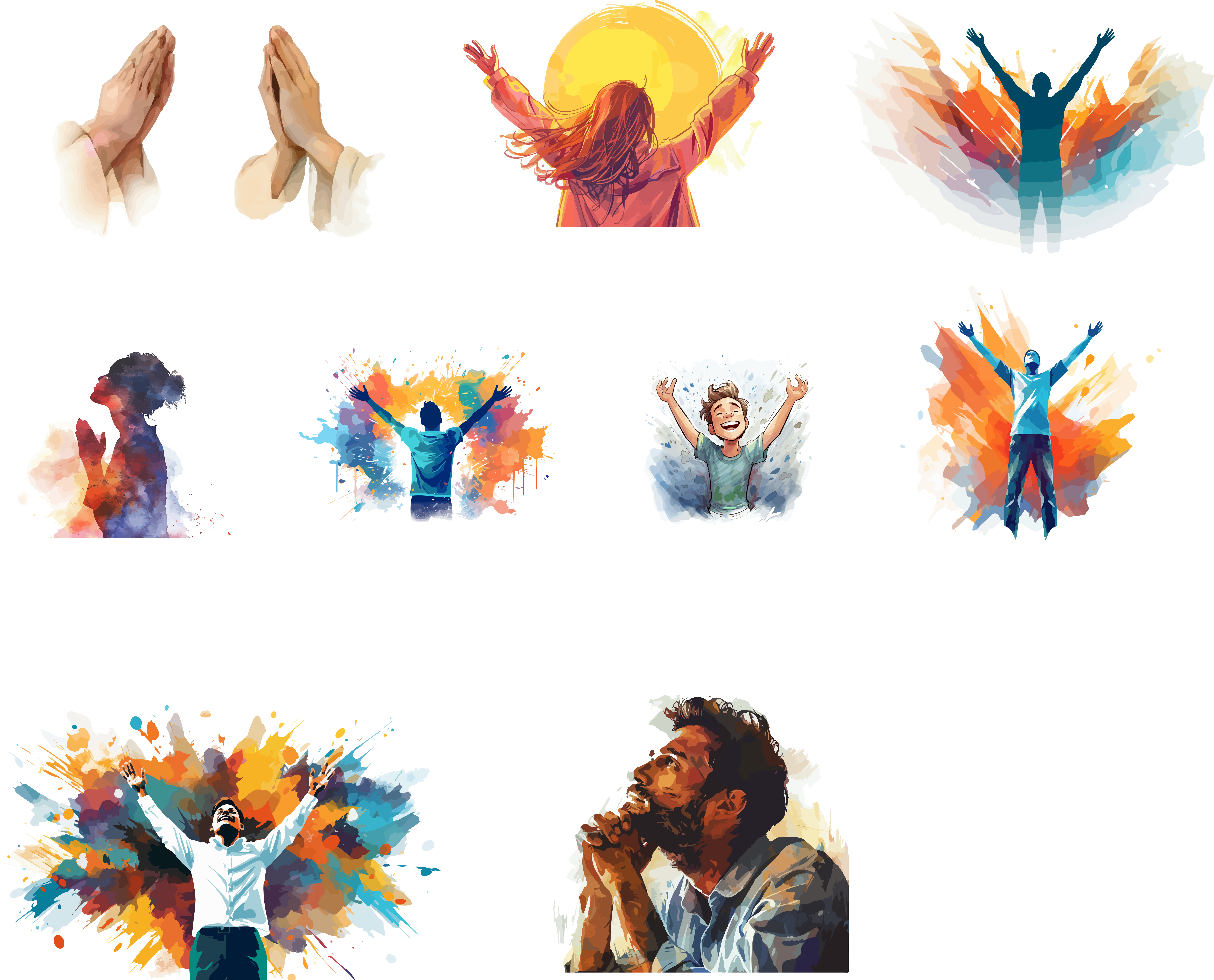 Alabemos a Dios diariamente por ese amor tan grande, y en respuesta entreguémonos a él, amándolo y sirviéndolo con todo nuestro corazón.
[Speaker Notes: Alabemos a Dios diariamente por ese amor tan grande, y en respuesta entreguémonos a él, amándolo y sirviéndolo con todo nuestro corazón.]